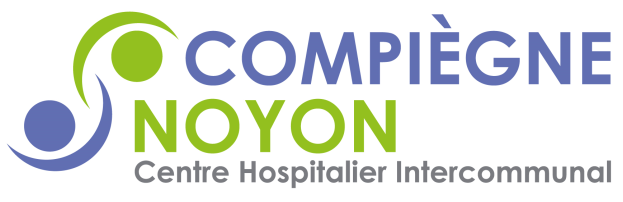 Reconstruction d’une perte de substance diaphysaire du tibia   par la technique de la membrane induite  et RIAA PROPOS D’UN CAS
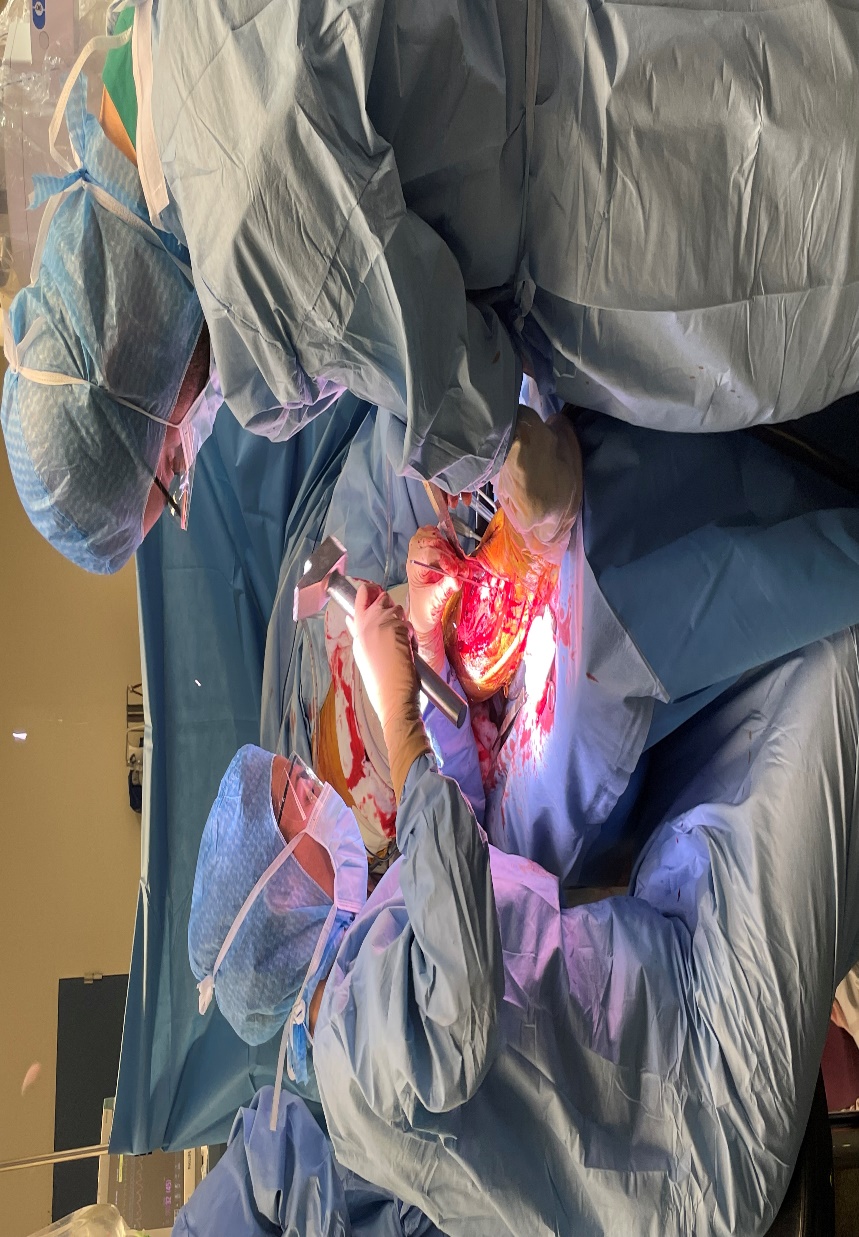 Dr S.TAOULI , 
Dr C.LATERZA

SERVICE DE CHIRURGIE ORTHOPEDIQUE ET
TRAUMATOLOGIQUE
Mots-clés Membrane induite Reconstruction osseuse diaphysaire ,Greffe osseuse ;
Reaming ;
Irrigation ;
Aspiration ;
RIA ;
Alésage
Patients
02/12/2021
Patient 18 ans
AVP scooter casqué
Mécanisme à haute énergie 

Traumatisme   ouvert postérieur du mollet à la jonction musculo-tendineuse du muscle triceps sural avec un pied bien vascularisé ; ouverture de dehors en dedans Gustillo IIIb ouverture 
Pas de complication vasculaire d’aval  pouls pédieux et tibial postérieur bien perçu.
Sensibilité  bord externe du pied première commissure 
Motricité des orteils
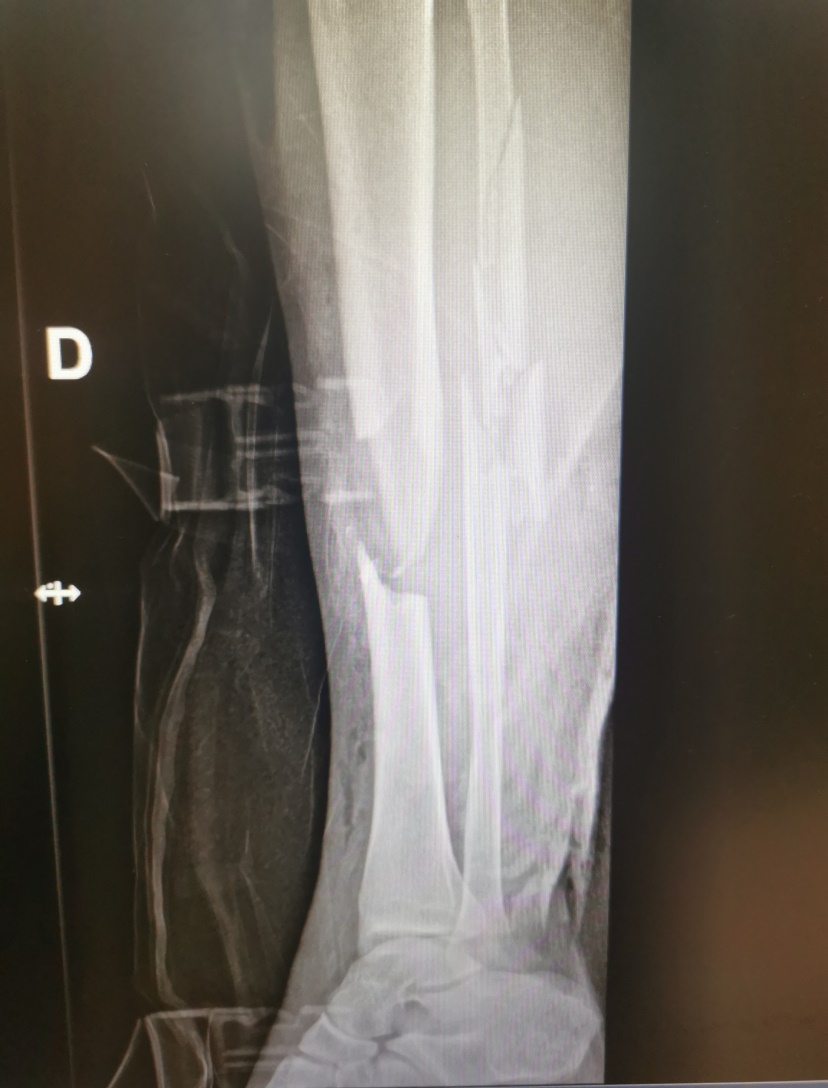 Radio de jambe droite de face et profil
[Speaker Notes: Fracture des deux os de la jambe droite ouverte de dehors en dedans Gustillo IIIb du 1/3 moyen avec perte de substance osseuse de 3 cm au niveau de la diaphyse tibiale de la partie moyenne, 
fracture comminutive du 1/3 moyen du péroné avec une lésion de l’artère tibiale postérieure, ouverture postérieure du mollet à la jonction musculo-tendineuse du muscle avec un pied bien vascularisé]
Prise en charge chirurgicale en  urgence
Lavage 12l, détersion 
Parage 
Suture de plaies fermeture avec tension, sans perte de substance cutanée
Ostéosynthèse par un fixateur externe orthofix module champ
PERTE DE SUBTSANCE DE 3cm
Contrôle per opératoire à l’amplificateur de brillance avant ostéosynthèse
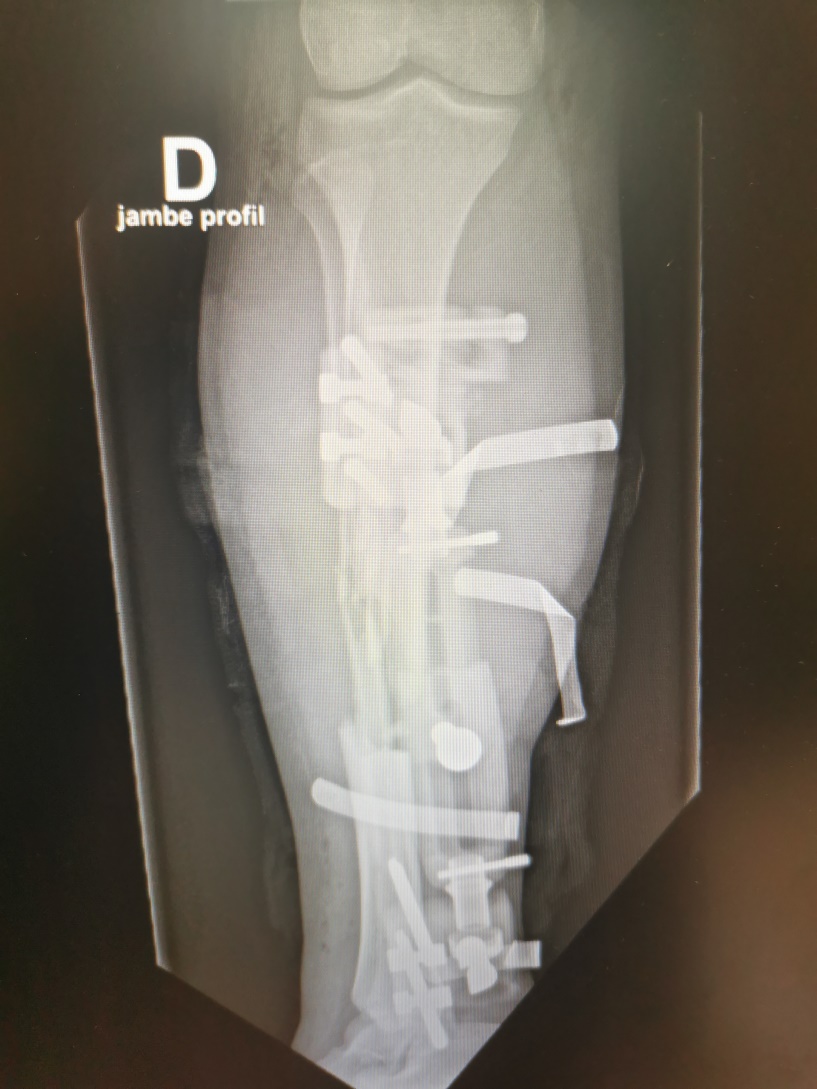 PERTE DE SUBTSANCE DE 3cm
Contrôle per op apres pose du FE
13/12/2021  J10 post op
Problème : jeune de 18 ans avec une perte de substance osseuse du 1/3 moyen de tibia 03 cm sur fracture ouverte 

Alternative thérapeutique ?
Greffe osseuse crête
Ria
Membrane induite
Centre de référence ? CHU
Notre proposition thérapeutique
Prise en charge dans le service du CH Compiègne
INTERVENTION : 1er temps de Masquelet (membrane induite)
1- Ablation du FE (avant champage)
2- Ostéosynthèse par plaque LCP diaphysaire de tibia
Comblement de la perte de substance osseuse par du ciment chirurgical dans le but d’induire la formation d’une membrane, par réaction à un corps étranger
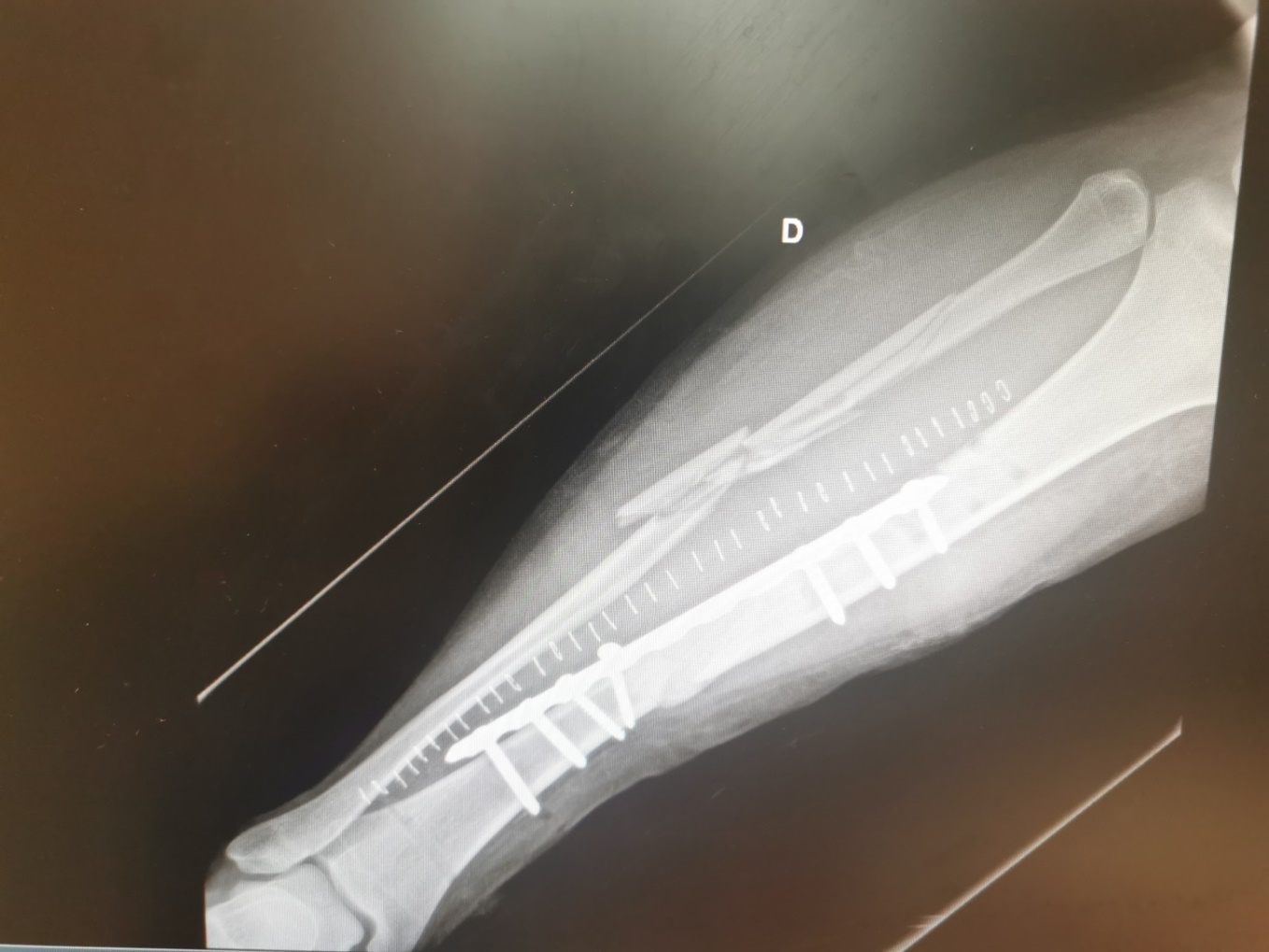 Radio post-op jambe face et profil
J21 07/01/2022
Consultation de contrôle clinique :	
Bonne évolution locale, douleurs sont relativement bien tolérées (pallier 2)
Bonne tolérance du FE, soins locaux, brossage quotidien à l’eau savoneuse
Radio : matériel d’ostéosynthèse en place

Consultation de contrôle radiologique
J21
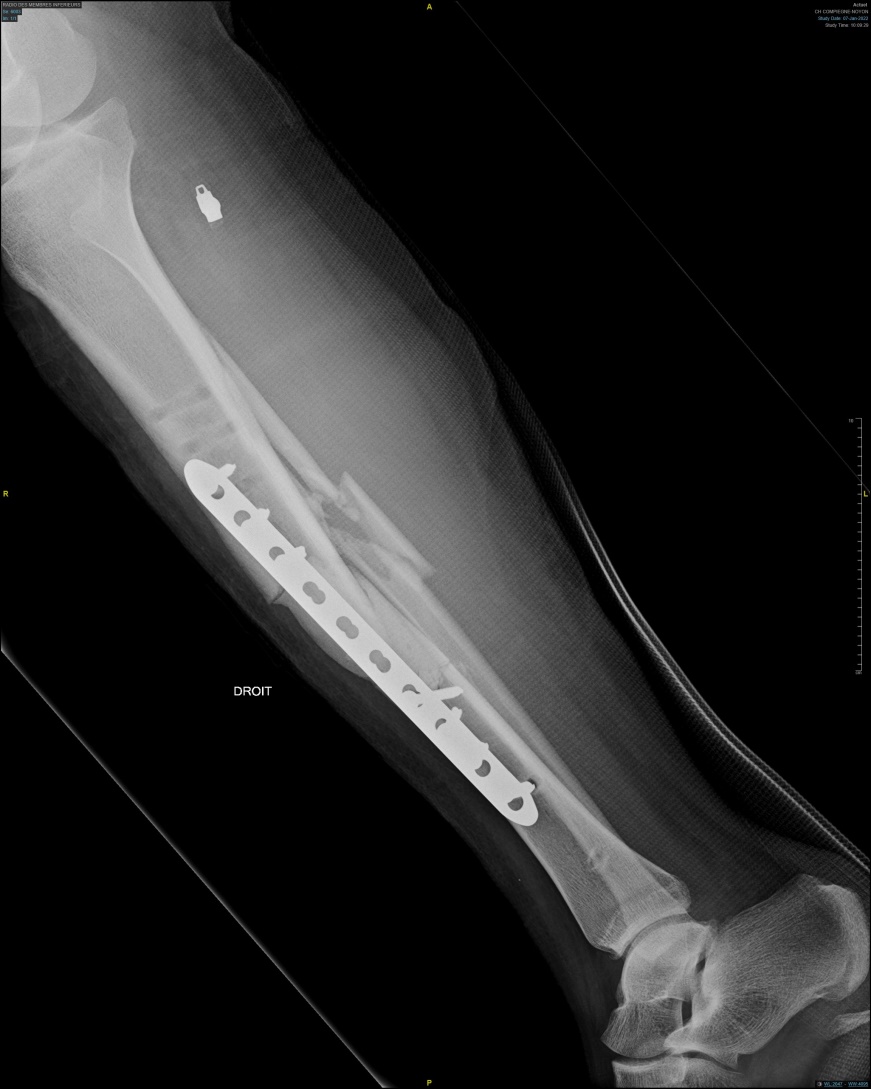 Radio : matériel d’ostéosynthèse
en place
J 21/01/2022
La cicatrice est propre, très discrètement suintante sur sa portion médiale sans signes inflammatoires locaux. La cicatrice postérieure est propre non inflammatoire.
poursuite des soins locaux jusqu’à cicatrisation complète,
l’appui est interdit.
Les amplitudes articulaires du genou sont normales. La cheville est raide .
poursuivre ses séances d’auto-rééducation. Il y a moins d’oedème au niveau du membre inférieur.
11/02/2022
La cicatrisation est acquise. Il ne présente pas de douleur.


Discussion des  modalités de l’intervention chirurgicale qui consistera en l’ablation du manchon de ciment et greffe au dépend de l’os endomédullaire du fémur et si besoin une crête iliaque antérieur homolatérale
11/02/2022
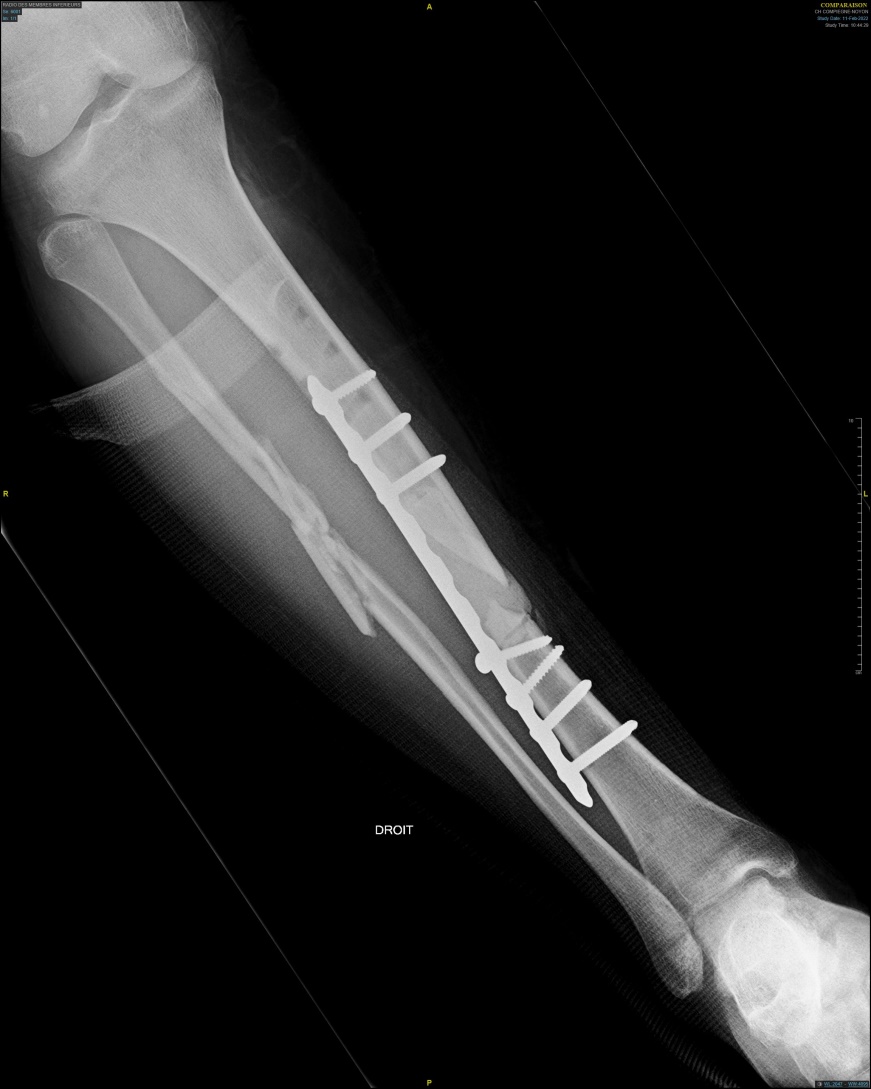 matériel d’ostéosynthèse en place
A 3 mois
INTERVENTION : 



2ème temps membrane induite au tibia droit
[Speaker Notes: Incision centrée sur le sommet du grand trochanter sous contrôle de l’ampli
Trépanation à la pointe carrée du sommet du grand trochanter dans l’axe de la diaphyse fémorale
Mise en place de la tige guide centro médullaire
Alésage progressif avec les têtes coupantes de diamètres progressivement croissants sous contrôle de l’ampli
Arrêt quand le passage dans l’isthme fémoral devient étroit
Récupération du spongieux qui est tassé, quantité largement suffisante pour éviter le prélèvement de la crête iliaque]
1er temps : RIA - Récupération à usage de greffe de l’os fémoral cortico-spongieux grâce au système d’alésage-irrigation-aspiration
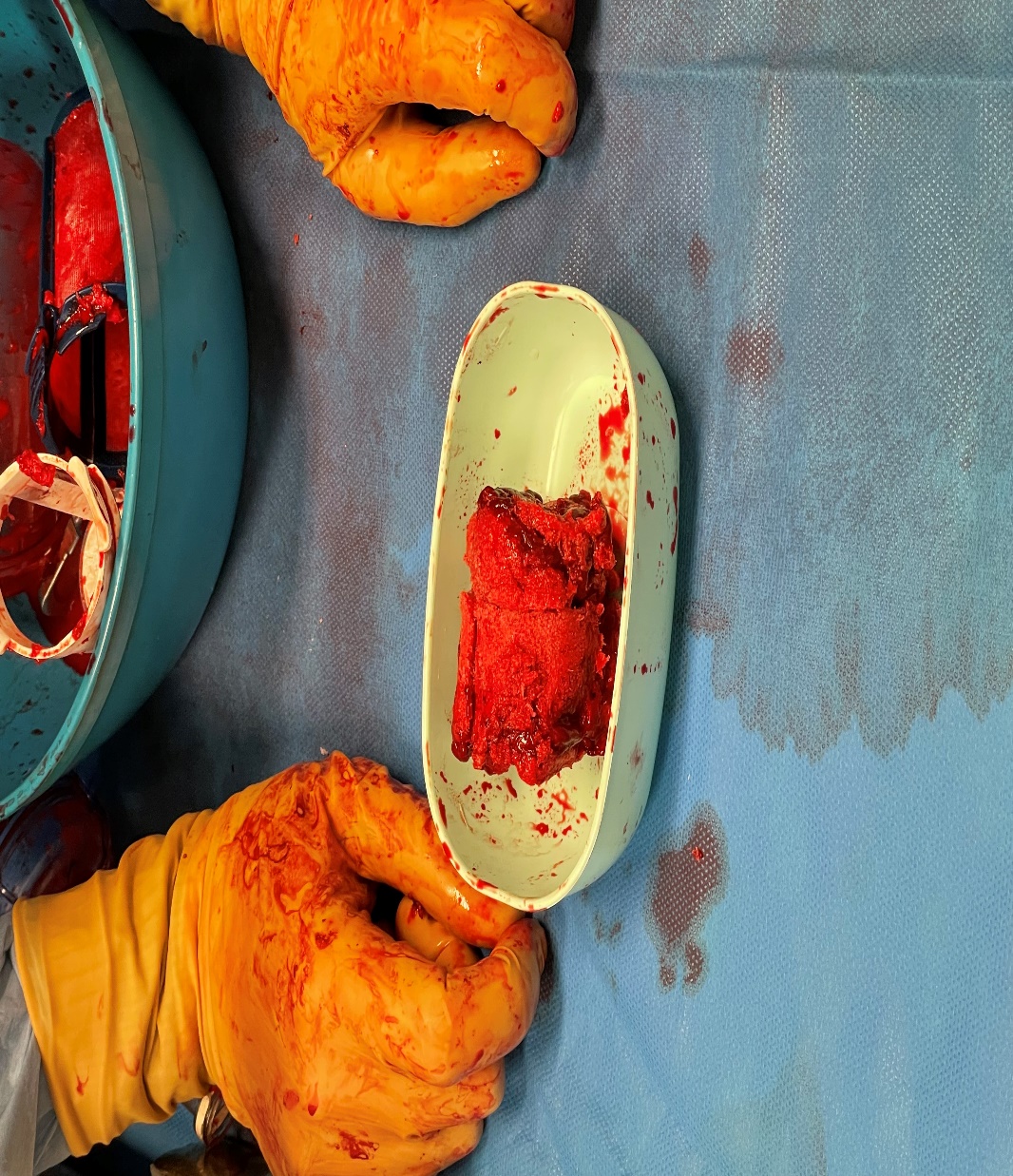 2ème temps : 

ablation du ciment + greffe au tibia
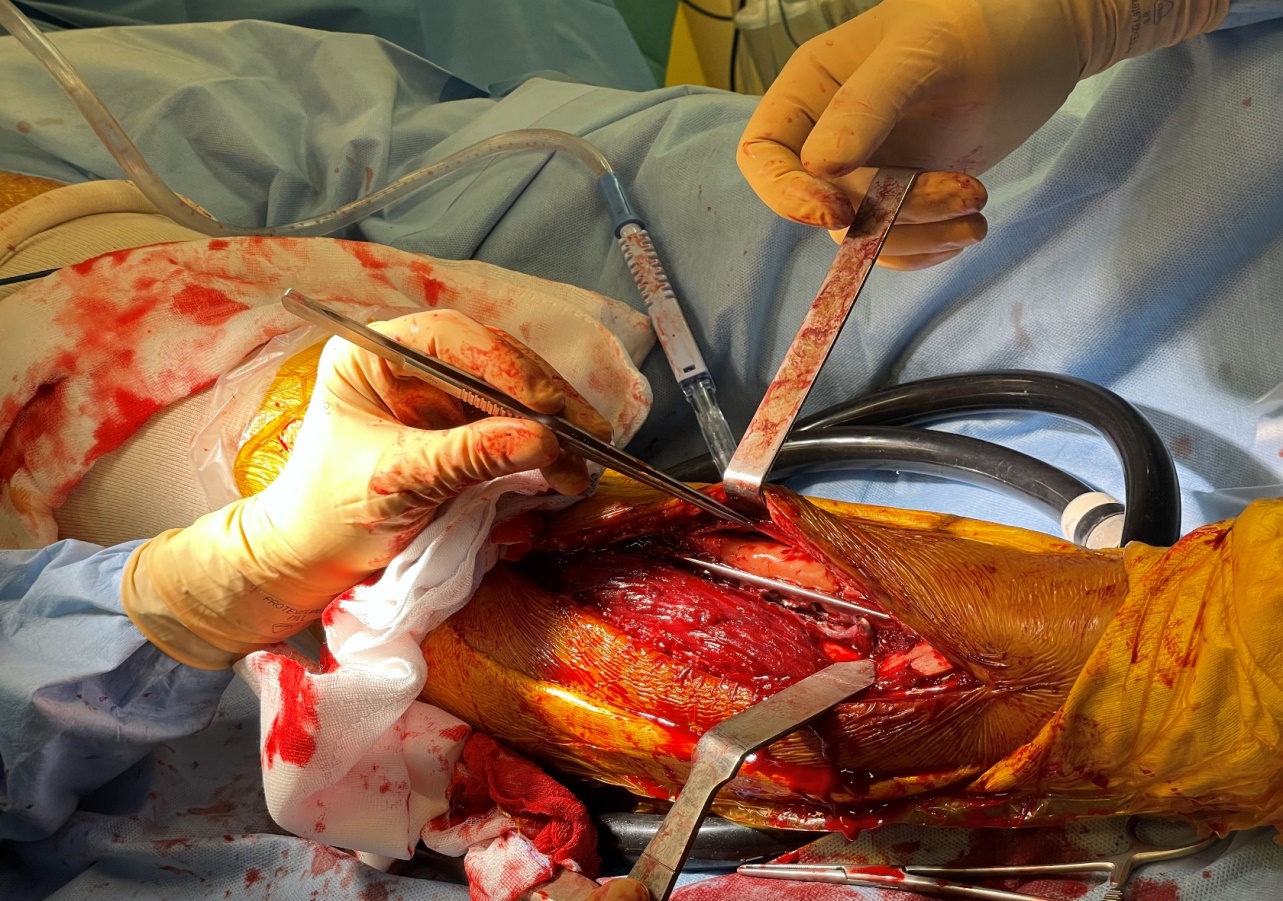 membrane
Manchon de ciment
Vue per opératoire de la perte de substance osseuse après ablation du manchon de ciment
Greffe osseuse au sein de la membrane
Vue per opératoire après greffe osseuse
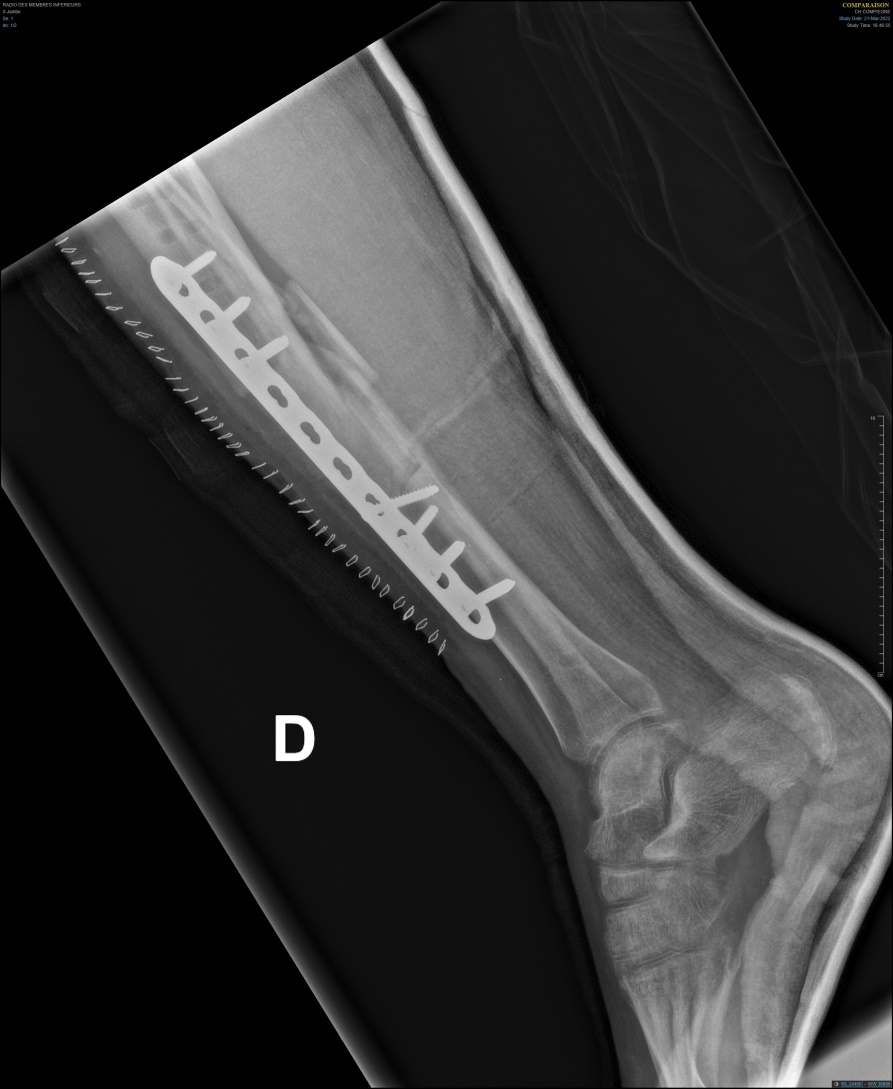 Radio postopératoire de jambe après greffe

Attelle plâtrée postérieure
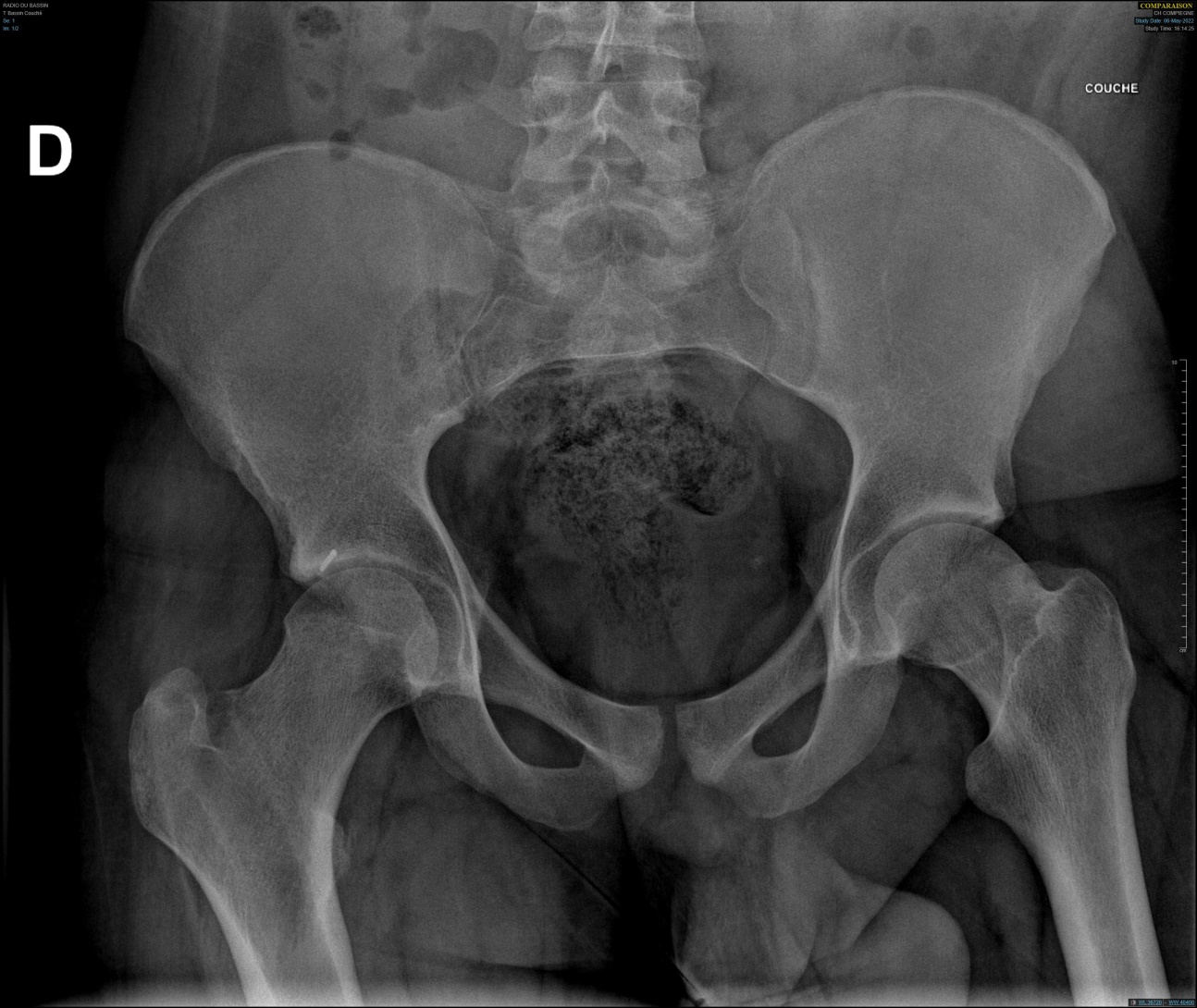 Radio de contrôle post-op fémur bassin (pas de fracture)
2 Mois 06/05/2022
Examen clinique
Aucune douleur  site donneur grand trochanter, cicatrice propre
site receveur : cicatrices sont bien propres et non inflammatoires 
l’appui est toujours strictement interdit..

CAT :
Ablation de l’attelle plâtrée postérieure
une auto-rééducation de sa cheville.
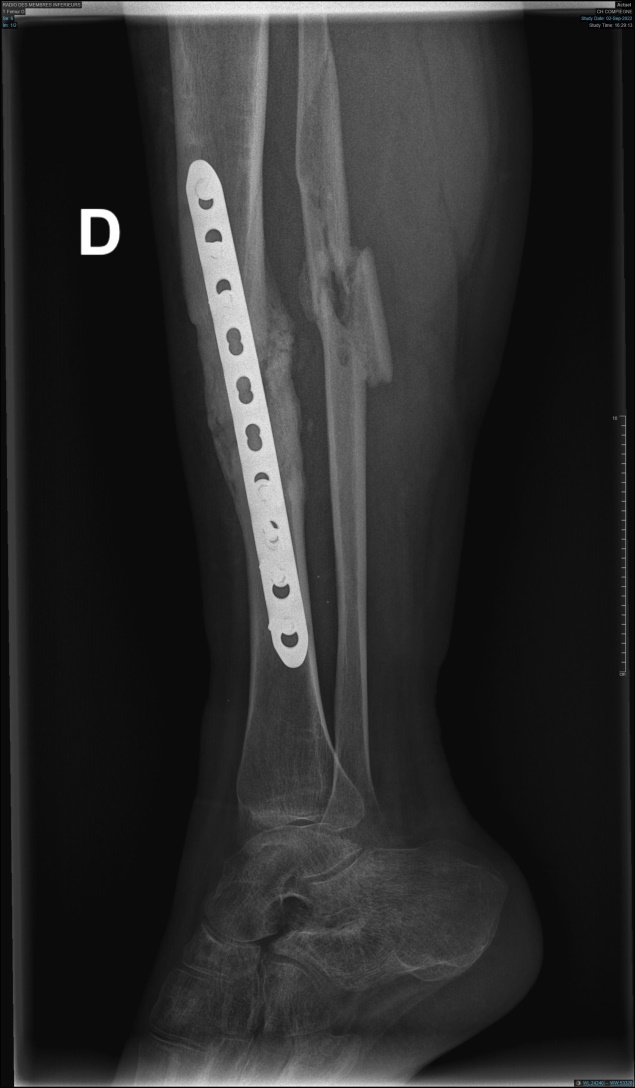 matériel d’ostéosynthèse en place et consolidation en cours
17/06/2022
pas de douleur, les cicatrices sont bien propres, non inflammatoire.
Le bilan radiographique est tout à fait satisfaisant de reprise de l’appui. aidé de kinésithérapie
17/06/2022
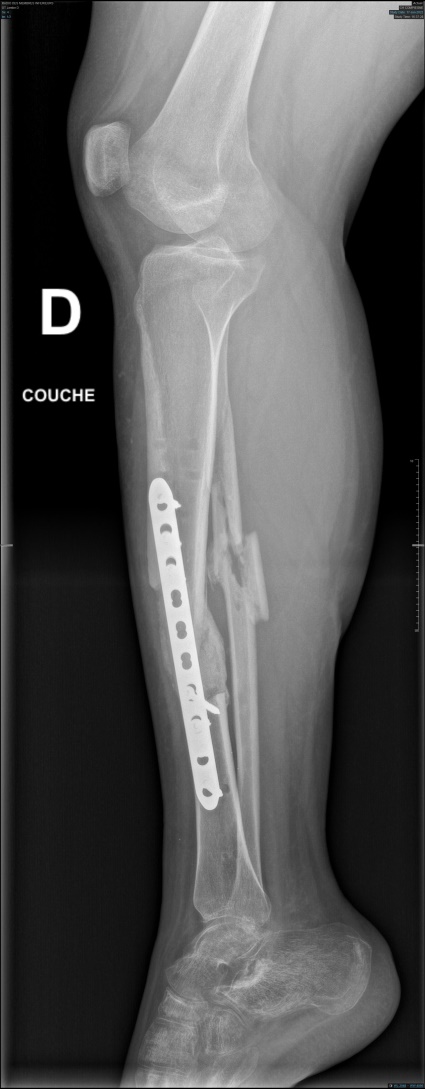 Le bilan radiographique est tout à fait satisfaisant 
reprise de l’appui
02/09/2022
A 5 mois du 2ème temps de la membrane induite. 
 reprise l’appui,
encore parfois soulagé de sa béquille sur les trajets au-delà d’une quinzaine de mètres il présente des douleurs neuropathiques en particulier sous la voûte plantaire.
 poursuite des séances de kinésithérapie. les cicatrices sont bien propres et non inflammatoires. Je préconise si ses douleurs neuropathiques persistent l’introduction d’un traitement type Lyrica ou Laroxyl
02/09/2022
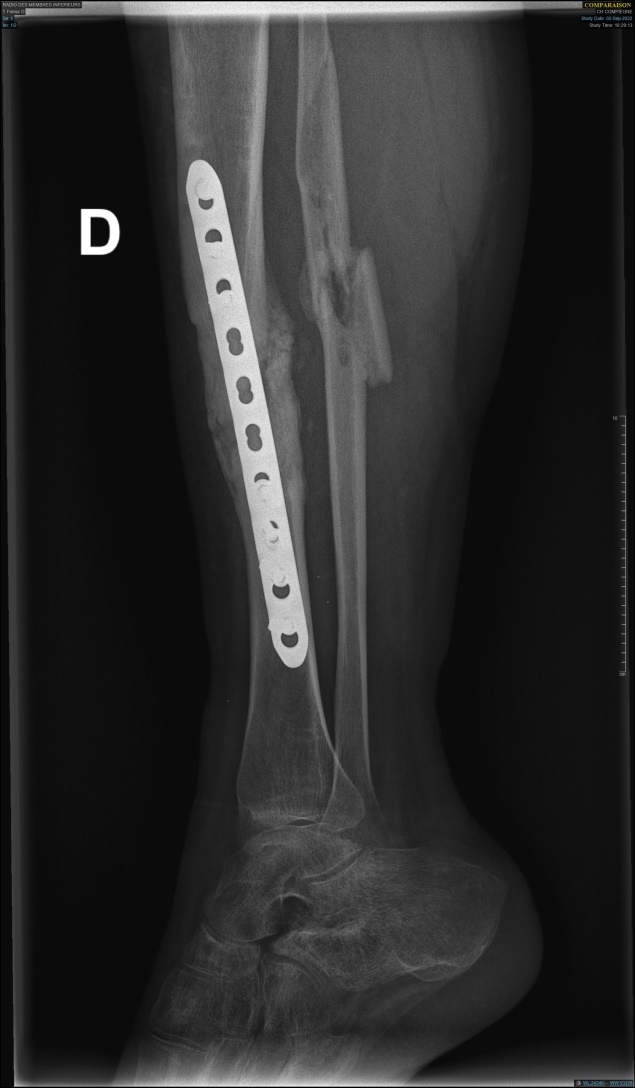 09/12/2022
A définitivement quitté ses béquilles depuis presque 2 mois et il a repris la conduite sur scooter.
La cicatrice est très propre non inflammatoire, la palpation du foyer strictement indolore.
Reprise de  ses activités normalement.
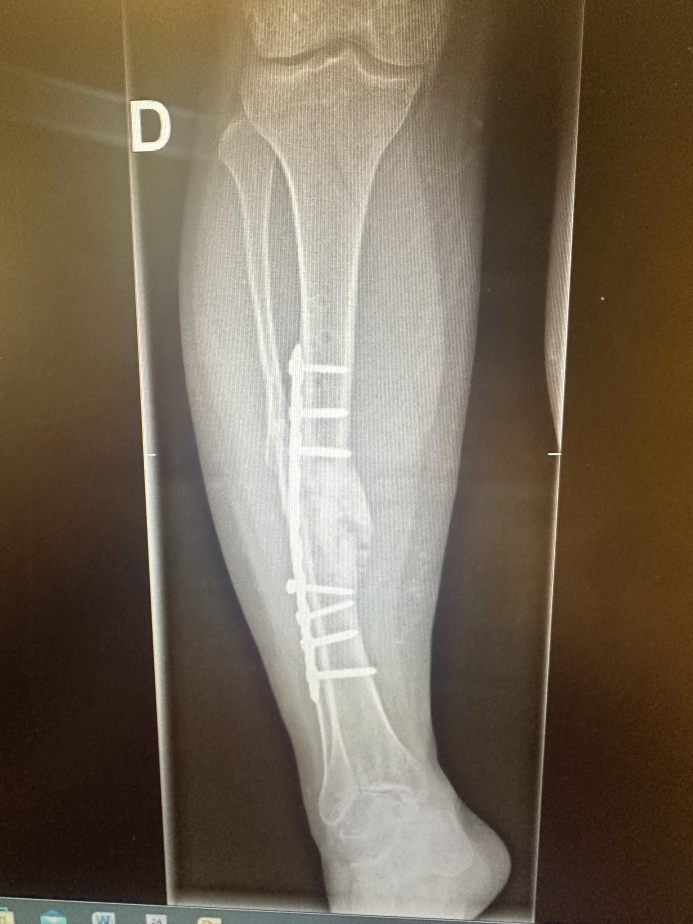 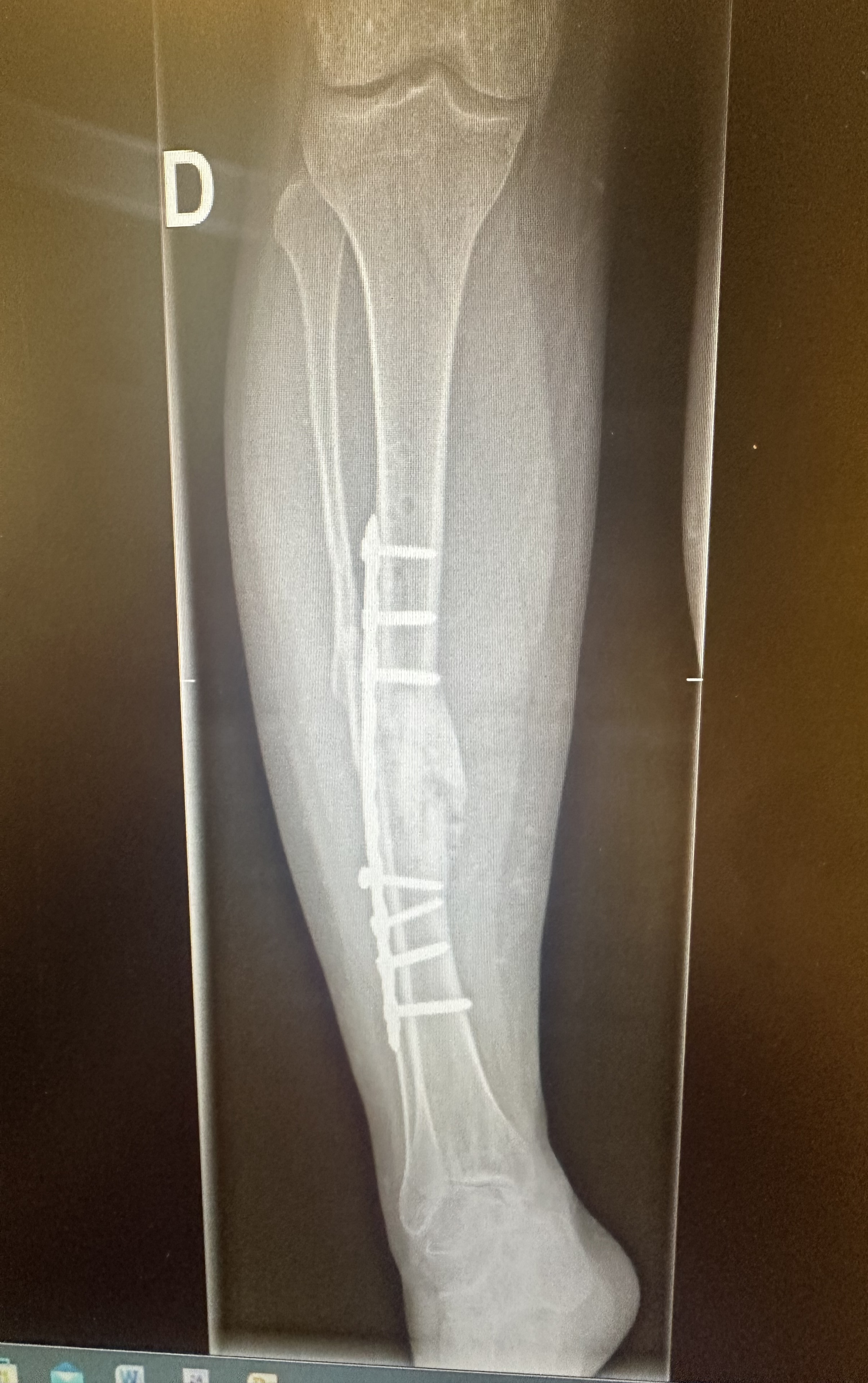 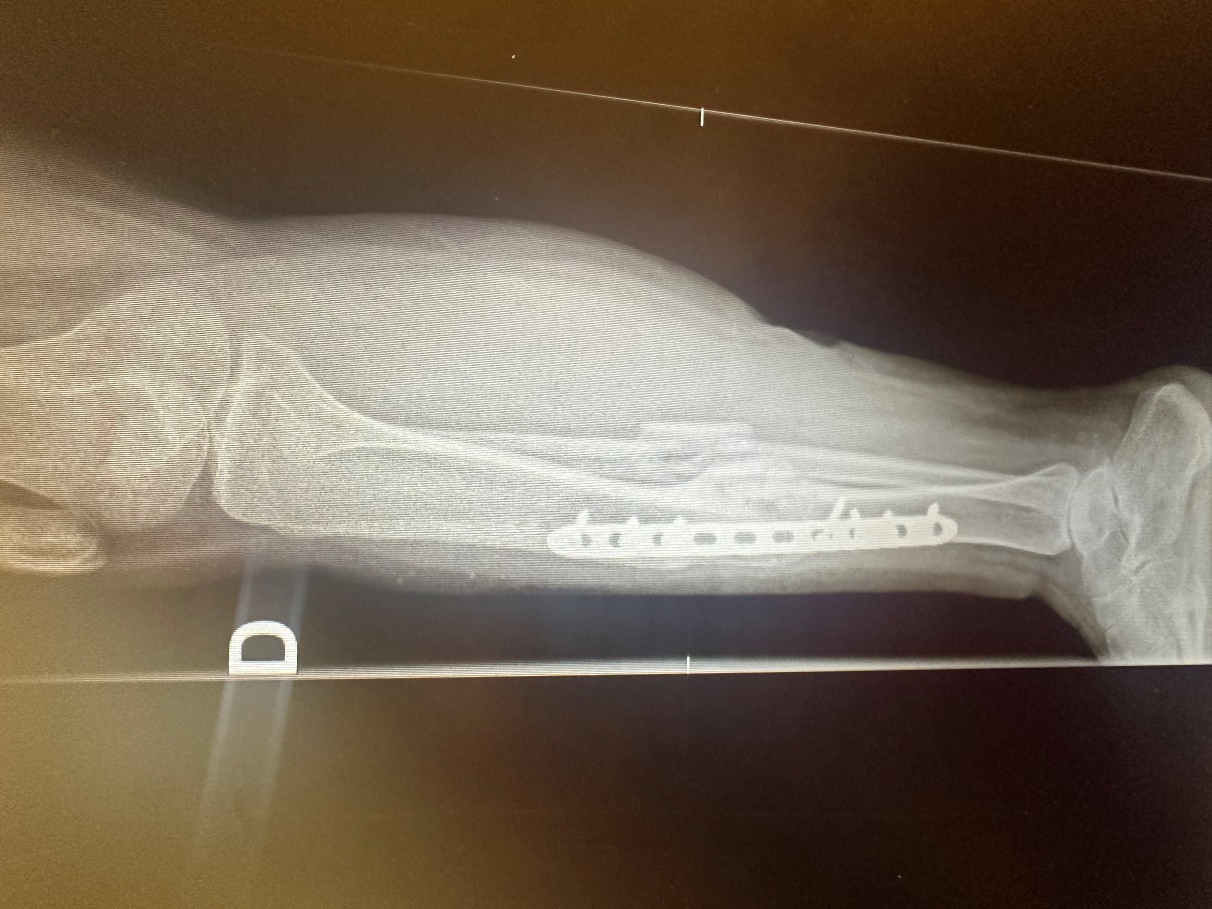 Le bilan radiographique est tout à fait satisfaisant montrant une consolidation acquise, un matériel d’ostéosynthèse en place.
09/12/2022
Seule l’association membrane induite + greffe cortico-spongieuse permet d’obtenir un os corticalisé dans le cadre d’une perte osseuse de taille critique 

La technique consiste à réaliser une prise en charge en 2 temps avec la mise en place d’une entretoise en ciment PMMA qui permet le développement d’une membrane induite. Cette membrane induite est utilisée au 2e temps comme un manchon pour mettre en place la greffe osseuse
RIA
Récupération à usage de greffe de l’os fémoral cortico-spongieux autologue  grâce au système d’alésage-irrigation-aspiration

Dispositif qui permet un alésage Centro médullaire des os longs  combiné à une irrigation et une aspiration. l’utilisation première du RIA est le recueil du produit d’alésage sous forme de pate épaisse de particules osseuses dont l’analyse e a permet une riche ne teneur en cellules souches et facteurs de croissance
La quantité de greffe osseuse extraite d’un fémur adulte correspond au volume dos spongieux prélevé  sur deux crêtes iliaques antérieurs  et postérieurs  
Complication fracture fémur  


Indication élective 

comblement des épiphyses et les pertes  de substance métaphysaires 


Perte de substance diaphysaire traités par une greffe RIA sous réserve que la greffe soit placée dans un système contraint membrane induite pour éviter sa dispersion dans les parties molles
Comparé à un prélèvement de CIA, le RIA permet d'obtenir un volume suffisant 
Délai de consolidation similaire  
morbidité moindre